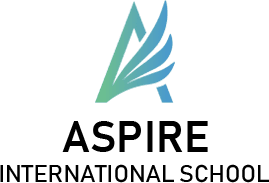 قسم اللغة العربية
الصف الرابع الابتدائي
قواعد نحوية
التدريبات
أ - حدد ما يدل على كل اسمٍ من الأسماء الآتية وعلامته:
1- (يا أحمد ) كلمة أحمد اسم يدل على .....................علامته............................
2- (القاهرة عاصمة مصر.) كلمة القاهرة اسم يدل على ............ علامته ................
3- (الأسد ملك الغابة.) كلمة الأسد اسم يدل على.....................علامته..................
4- (الحديقة واسعة .) كلمة واسعة اسم تدل على...................علامته...................
ب - اختر الإجابة الصحيحة مما بين القوسين للكلمة التى تحتها خط:
1- معلمتي ناجحة وماهرة .    	              (مفرد – مثنى – جمع )
2- الكتابان مفيدان .              		(مفرد – مثنى – جمع )
3-  أصدقائي مخلصون .   		(مفرد – مثنى – جمع )
4- أحرز اللاعب هدفًا .         		(مفرد – مثنى – جمع )
جـ  - اقرأ ثم أجب :
يا صديقي هل شعرت ذات يوم بأنك سعيد؟ هذا ما حدث لي الأسبوع الماضي، عندما أخبرتني أمي بأنني أستطيع اقتناء سلحفاة، لم أتخيل أنني أخيرًا سأحصل عليها .
1- استخرج من الفقرة :
اسمًا به تاء مربوطة
اسمًا به تنوين
اسمًا قبله حرف نداء
اسمًا به ال
............
...........
.............
............
اللغة العربية                                      الفصل الدراسي الأول                            الصف الرابع الابتدائي
45
د - أكمل بما هو مطلوب بين القوسين :
1-.................حريص على تلاميذه .        	        (اسم مفرد )
2- في المدرسة ....................                   	        (اسم جمع )     
3- كتب المؤلف ...................                           (اسم مفرد مذكر)
4- .................. كريمات .                               ( اسم جمع مؤنث)
5-.....................يعودان إلى أرض الوطن.   	        ( اسم يبدأ بال)
6- حققت ........... الميدالية الذهبية في المسابقة .         (اسم ينتهي بتاء مربوطة )
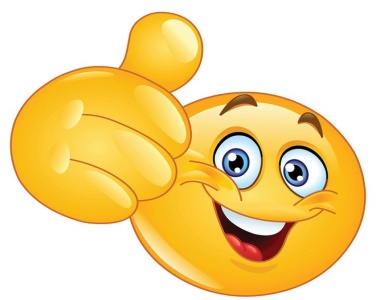 هـ - ثن واجمع الجمل الآتية :
1- الفقير محتاج للطعام .   
 المثنى ................................    الجمع ........................................
2- الغصن مرتفع للسماء .   
 المثنى ................................    الجمع ........................................ 
3- السيارة مسرعة.   
 المثنى ................................    الجمع ........................................
اللغة العربية                                      الفصل الدراسي الأول                            الصف الرابع الابتدائي
46
التدريبات
أ - عين الفعل فى الجمل التالية وبين نوعه :
1- يكتب الطالب الدرس بخط  جيد .   الفعل ....................    نوعه..................
2- انطلق الصاروخ بسرعة .          الفعل ....................    نوعه...................
3- اشرب اللبن يا أحمد .                الفعل ....................   نوعه ..................
4- نحفظ الطعام في الثلاجة .           الفعل ...................    نوعه...................
ب - اختر الإجابة الصحيحة مما بين القوسين للكلمة التى تحتها خط:
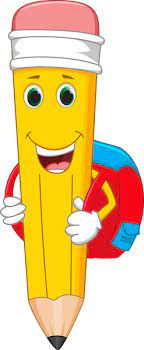 1- شرحت معلمتي الدرس.           ( ماضٍ –  مضارع – أمر  )
2- يقرأ المذيع الخبر.                  ( ماضٍ –  مضارع –  أمر )
3-  نظّف مكانك.                      ( ماضٍ –  مضارع –  أمر )
4- أحرز اللاعب هدفًا .               ( ماضٍ –  مضارع –  أمر )
جـ - اقرأ ثم أجب :
ترك لنا المصريون القدماء أهرامات تنطق بما وصلوا إليه من حضارة ويزور السياح تلك الآثار، فافخر ببلدك، واحرص على زيارة المعالم السياحية بمحافظتك.
1- استخرج من الفقرة :
فعلًا ماضيًا
اسمًا به تاء مربوطة
فعل أمر
فعلًا مضارعًا
اللغة العربية                                      الفصل الدراسي الأول                            الصف الرابع الابتدائي
48